Муниципальное бюджетное общеобразовательное учреждение 
«Средняя общеобразовательная школа № 13 
с углубленным изучением отдельных предметов» 
города Губкина Белгородской области
Педагогическая мастерская
Особенности построения урока математики 
в рамках ФГОС НОО на основе интеграции 
технологии «Развитие критического мышления» и групповой технологии
Мотынга 
Елена Анатольевна,
учитель 
начальных классов
Требования к построению современного урока
Цель урока и его задачи задаются с тенденцией передачи функции от учителя к ученику.
Ученики систематически обучаются осуществлять рефлексивное действие.
Используются разнообразные формы, методы и приемы обучения.
Специально планируются коммуникативные задачи урока.
Осуществляется глубокое личностное воздействие через отношения, совместную деятельность.
Особенности построения урока математики в рамках ФГОС НОО на основе интеграции технологии «Развитие критического мышления» и групповой технологии
стадия «Вызов»
стадия «Осмысление»
стадия «Рефлексия»
Цель: совершенствование профессионального мастерства учителя в построении урока математики через интеграцию приёмов технологии «Развитие критического мышления» и групповой технологии.
Единицы длины. Дециметр и метр
Единицы длины. Дециметр и метр
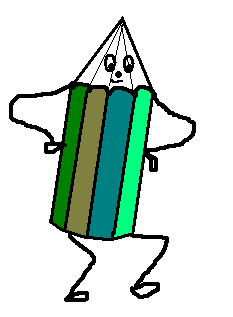 Урок изучения нового материала
Комбинированный урок
Урок закрепления и повторения пройденного материала
Цель
Знакомство с новой единицей длины метр и соотношением между метром и дециметром.
Знакомство с новой единицей длины дециметр и соотношением между метром и дециметром.
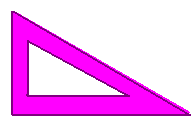 Школьные весы
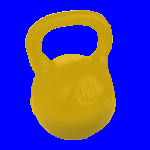 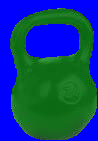 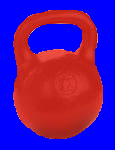 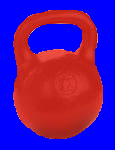 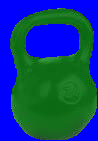 3
4
2
5
1
Приём «Дерево желаний»
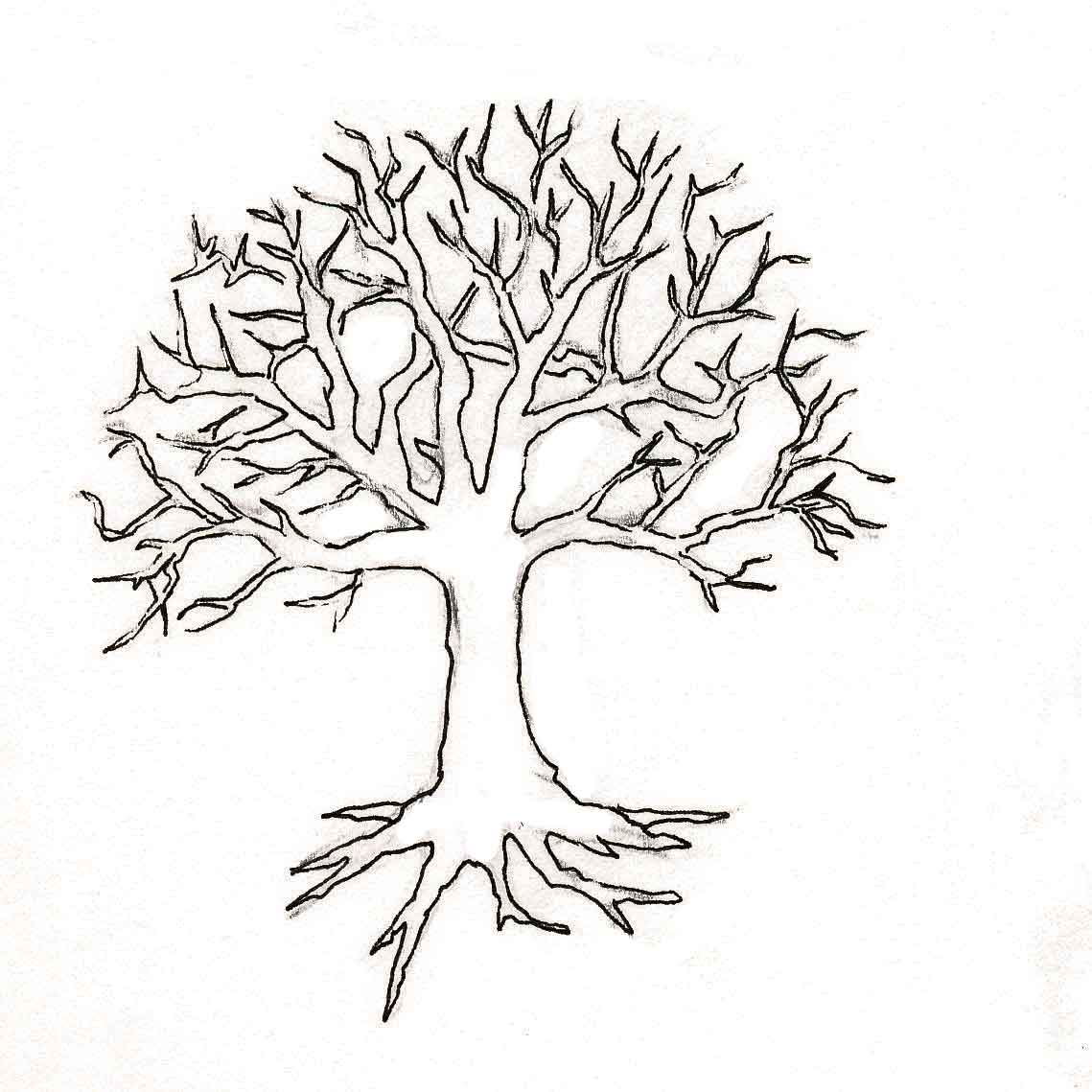 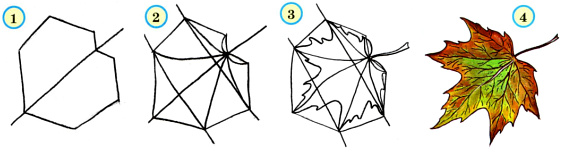 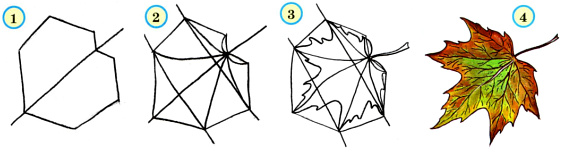 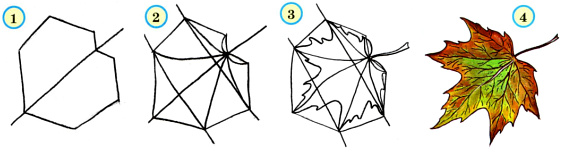 1
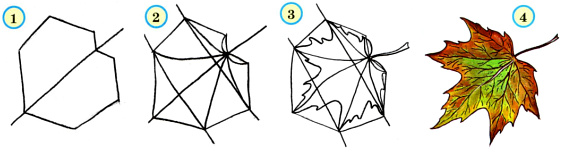 4
6
2
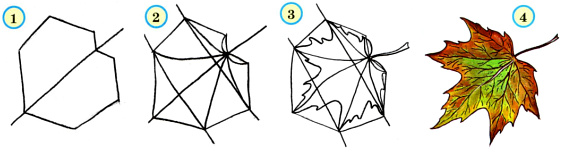 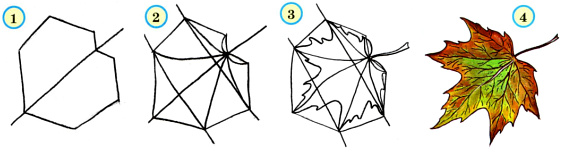 3
5
Приём «Волшебная шкатулка»
1.
2.
5.
4.
3.
Приём                            «Пирамидка»
Выполнение № 1.
Работа по условным обозначениям?
Составление домашнего задания…
Выполнение № 2.
Практическая работа «Изготовление измерительной ленты – 1 метр».
Работа в Тетради для самостоятельной работы:
а) выполнение № 1, № 2 (№ 4, № 7), работа в парах;
б) выполнение № 4, работа в группах.
Выполнение № 3.
Практическая работа?
Приём                            «Пирамидка»
Кластер «Паучок»
Информатика, 2 класс
Обработка информации
Решение ребуса Выполнение задания № 27
Двойная кодировка рисунка
1
2
Двойная кодировка 
текста
УО «Важная информация для чтения»
Прием «Радуга»
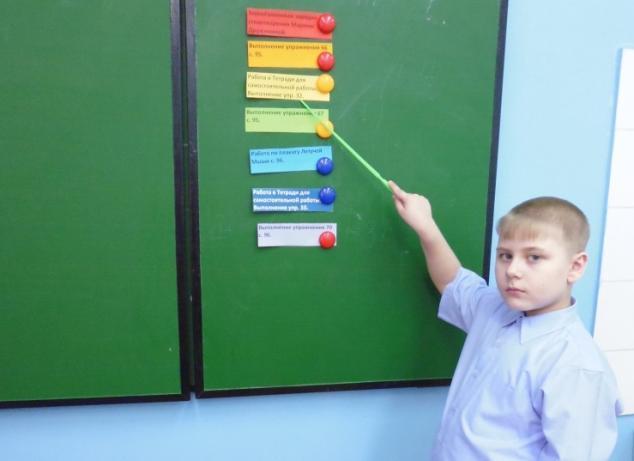 Вторая стадия – «Осмысление» – содержательная
ДЕЙСТВИЕ
маркировка
составление схем
ведение дневника
составление таблиц
приём «Кластер»
приём «Инсерт»
приём 
«Верю – не верю»
приём 
«Плюс–минус–интересно»
Алгоритм построения отрезка
Ставим карандашом точку.
Соединяем первую и вторую точки; получаем отрезок, заданной длины.
Находим на линейке отметку 0 и совмещаем её с этой точкой.
Находим на линейке отметку, отмеченную указанным числом; ставим вторую точку.
Вторая стадия – «Осмысление» – содержательная
ДЕЙСТВИЕ
маркировка
составление схем
ведение дневника
составление таблиц
приём «Кластер»
приём «Инсерт»
приём 
«Верю – не верю»
приём 
«Плюс–минус–интересно»
Прием «Верю – «+», не верю – «-»»
- Верите ли вы, что приемы технологии «Развития критического мышления» целесообразно использовать на любом этапе урока?
- Верите ли вы, что нельзя интегрировать приемы технологии «Развитие критического мышления» и групповые технологии?
- Верите ли вы, что на одном уроке можно использовать все виды групповой деятельности: работа в парах, работа в группах постоянного состава, работа в группах сменного состава?
- Верите ли вы, что приемы технологии «Развития критического мышления» целесообразно использовать на любом этапе урока?